TransformUs programme
DSC Change Management Committee
IX Changes Update
March 2018
IX Changes Update
Change of network service provider from Vodafone to Gamma as part of the separation from National Grid

The current contract has also ended – change of supplier highly likely even without separation

All current HW, except new or recently upgraded sites, is five-seven years old and needs to be replaced as ‘end of life’
IX Changes Update: current service
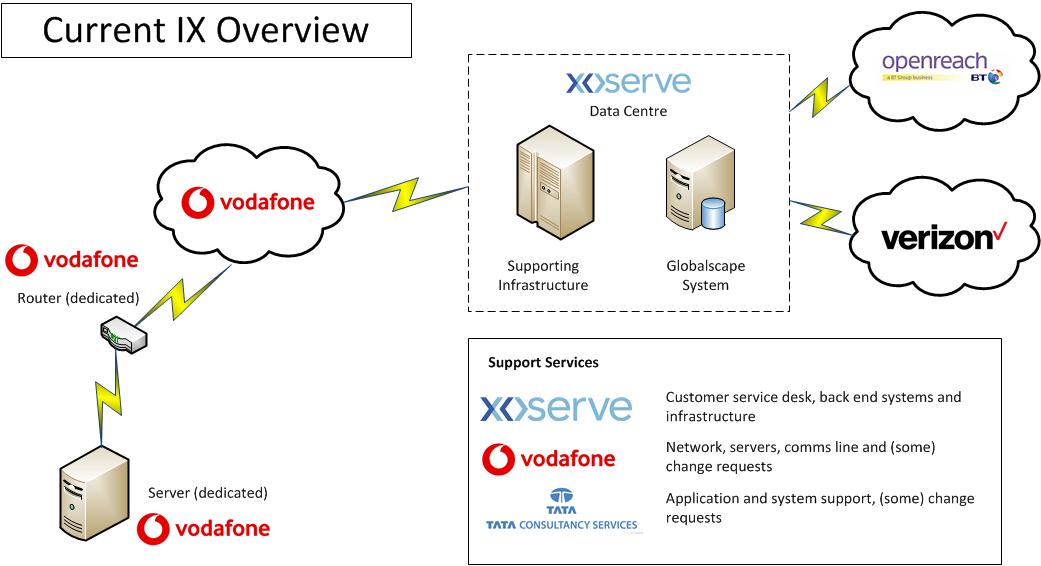 IX Changes Update: future service
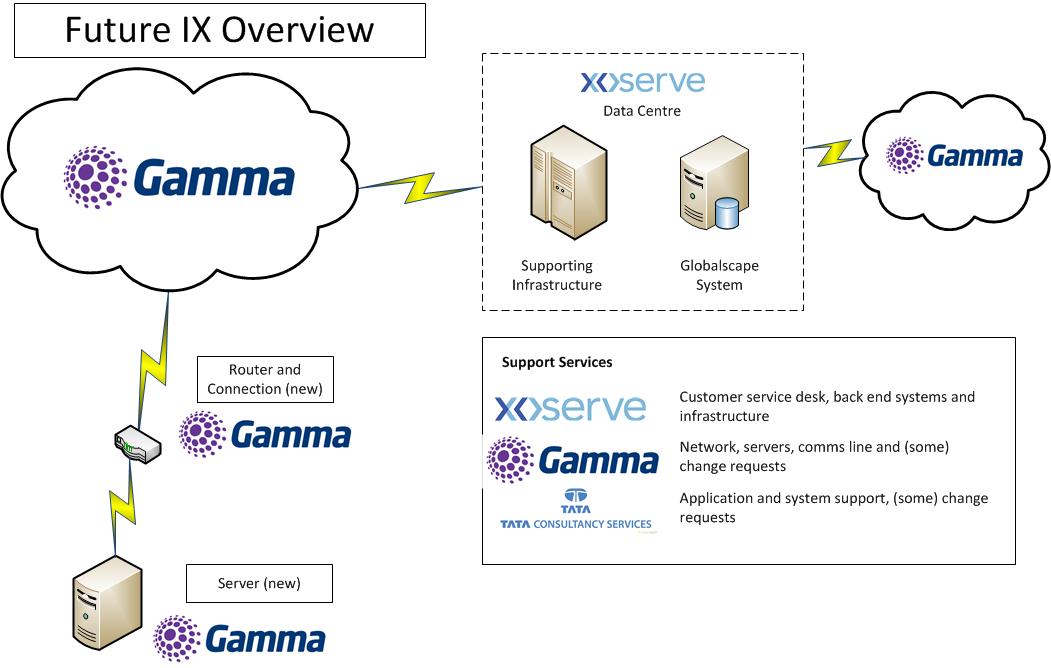 IX changes - plan
Indicative Timescales
Design, build and test - February to end of March
Pilot site deployment and testing of new services – April to June
Full deployment (all customers) – June to September

Lessons learnt from previous IX roll outs
Access to customer sites
Clear plan of roll out
Clear processes to support the above
Customer centric, customer facing approach